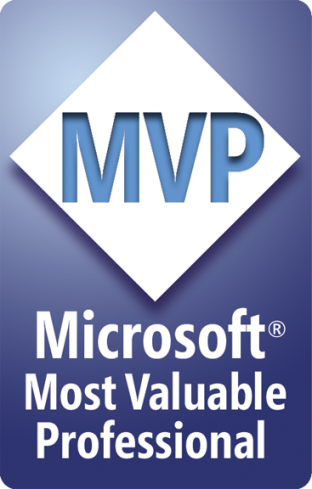 Lap Around the IIS Search Optimization Toolkit
Andrew Westgarth
SuperMondays – Monday 24th May 2010
Who am I??
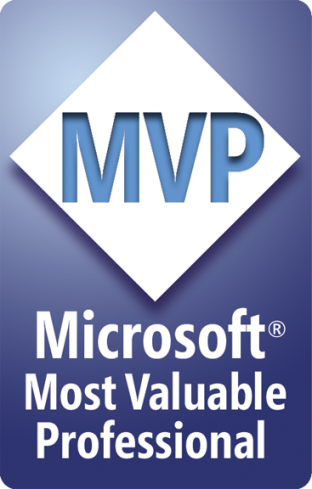 ASP.Net Code Monkey
Co-Founder of North East Bytes (NEBytes)
User group for IT Pros and Devs in NE
Very Interested in Wartime exploits of 617 Squadron – the Dam Busters
Microsoft Most Valuable Professional for Internet Information Services (IIS)
NOT AN SEO EXPERT!!
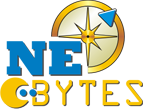 24/05/2010
www.andrewwestgarth.co.uk/blog
2
Web Platform Installer
Get it from www.microsoft.com/web 
Install 
Services
Frameworks
Tools
Applications
24/05/2010
www.andrewwestgarth.co.uk/blog
3
IIS SEO Toolkit
Analyses your site and helps to fix common SEO Problems
Looks at your site from the perspective of a Search Engine
Run at each stage of development, staging, production
Three Main Features
Site Analysis
Robots Editor
Sitemap and Sitemap Index Editor
24/05/2010
www.andrewwestgarth.co.uk/blog
4
Features
Integrated with IIS7/7.5
Analyse local and remote sites
Over 45 best-practices included
Powerful Query Engine
Extensible
24/05/2010
www.andrewwestgarth.co.uk/blog
5
[Speaker Notes: Integration
Built on IIS7 Admin Tool Framework
Requires Vista, Windows 7, Windows Server 2008
Analyse
Run in own development or staging environments
Run against ANY web server and ANY framework
Keep history and track changes over time, compare side-by-side older versions
Best Practices
Built-in Reports, also include performance analysis
Query Engine
Create your own queries
Save/Open existing queries to reanalyse after making site changes
Extensible
Add your own parsing logic
Add your own violation detection logic
Extend the User Interface with your own functionality]
Included Rules
24/05/2010
www.andrewwestgarth.co.uk/blog
6
Robots, Sitemap and Sitemap Index Editor
Tool to generate Robots.txt files
Support for Physical and virtual locations
Testing using Site Analysis
Tool to create Sitemap and Sitemap Index files
Physical and Virtual Locations
Automatically fills additional data based on content
24/05/2010
www.andrewwestgarth.co.uk/blog
7
Extensibility
Provided by Microsoft.Web.Management.SEO.Client.dll
Three main points
Crawler Module
Site Analyzer Extension
Sitemap Extension
24/05/2010
www.andrewwestgarth.co.uk/blog
8
[Speaker Notes: Crawler Module
	provide custom parsing logic for new content types, and extend the set of violations with your own

Site Analyzer Extension
	Extend the Site Analysis UI with your own set of tasks

Sitemap Extension
	Extend the Sitemaps UI with your own set of tasks]
Resources
IIS.Net – Main IIS Resource Site
Carlos Aguilar’s Blog – http://blogs.msdn.com/carlosag
Consolidated IIS RSS Feed - http://blogs.iis.net/rawmainfeed.aspx 
My Blog – http://www.andrewwestgarth.co.uk/blog
Twitter – http://twitter.com/apwestgarth
24/05/2010
www.andrewwestgarth.co.uk/blog
9